Элементы навигацииАвтономность. Таймер.
1
Элементы навигации
Мобильные робототехнические системы применяются сегодня в самых разных отраслях. При этом все мобильные устройства в идеале должны уверенно перемещаться в незнакомой и непредсказуемой обстановке реального мира.
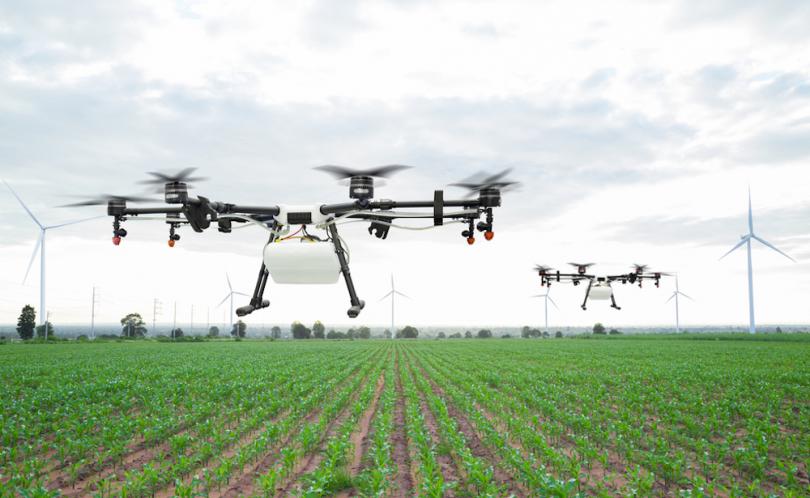 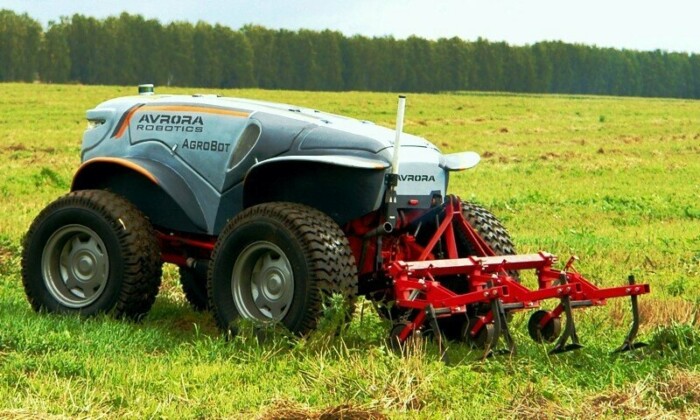 2
Элементы навигации
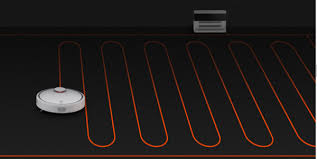 Частным разделом задач навигации является перемещение в помещениях. В этом случае мобильный робот может перемещаться, измеряя расстояния до стен, предметов, и читая метки, размещенные на разных поверхностях.
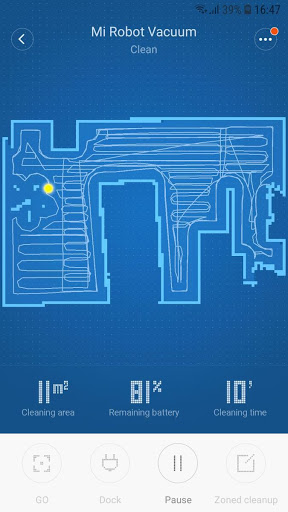 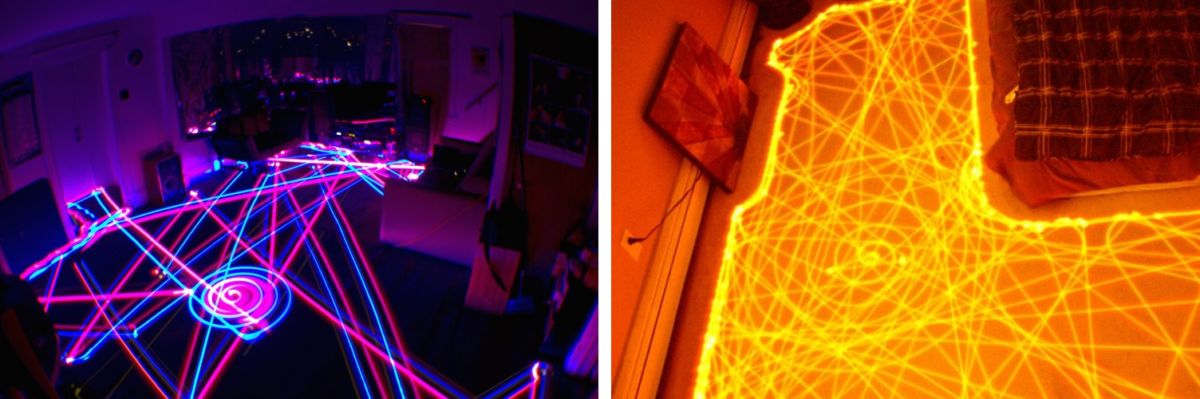 3
Элементы навигации
Подзадачи робота:
Локализация – определения себя в пространстве 
Построение оптимального пути – расчёт траектории в реальном времени до ближайшей цели
Управление движением для достижения цели

При этом отдельной из целей является автономность.
4
Задача
Задача 8.1.1. Танец в круге.
Робот находится внутри белого круга с черной границей. Реализовать алгоритм «Танца в круге»: робот должен двигаться прямо до границы круга, а увидев ее, отъехать и повернуться на месте на ~40-60 градусов; повторять действия. При движении в виртуальном мире робот должен оставлять за собой светлую линию, отображающую траекторию.
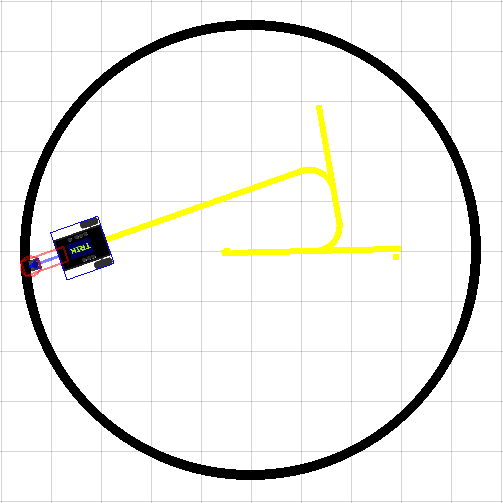 Модель: Робот с одним датчиком освещенности
Поле: 8.1.1
5
Танец в круге
Введите переменную скорости робота v, объявите переменную grey и добавьте подпрограмму для калибровки.
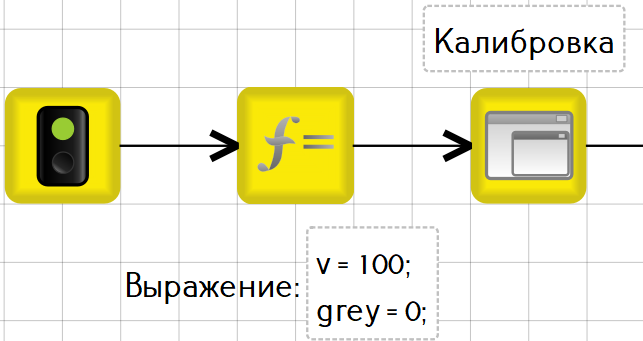 Калибровка датчика выполняется для определения граничного условия или желаемого значения (уставки).
6
Танец в круге
Калибровка в этой задаче выглядит следующим образом:
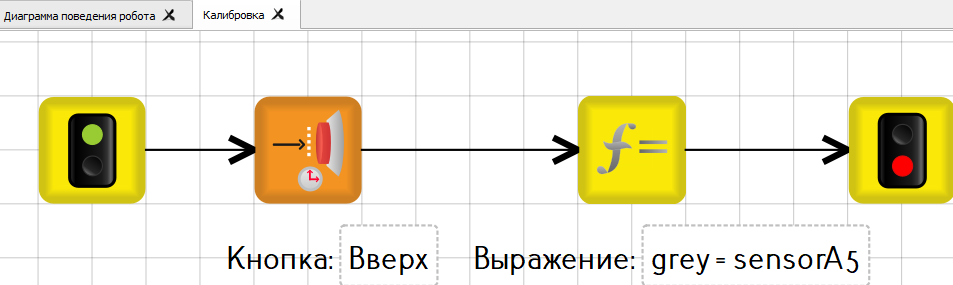 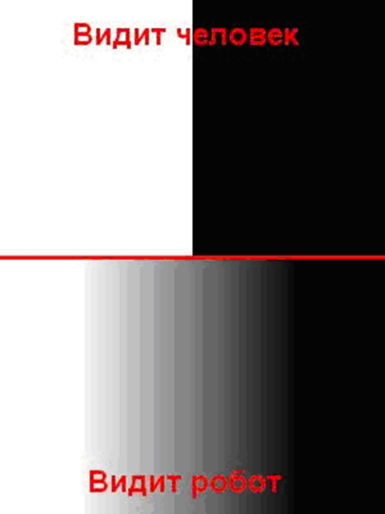 Ожидаем нажатия кнопки «Вправо» на контроллере ТРИК, чтобы в это время переставить робота на границу линии круга. Запоминаем «серое» (grey) значение. Ожидаем нажатие кнопки «Ввод», чтобы вернуть робота в центр круга.
7
Танец в круге
Следующим действием в основной программе выполняется проверка на наличие границы круга перед роботом.
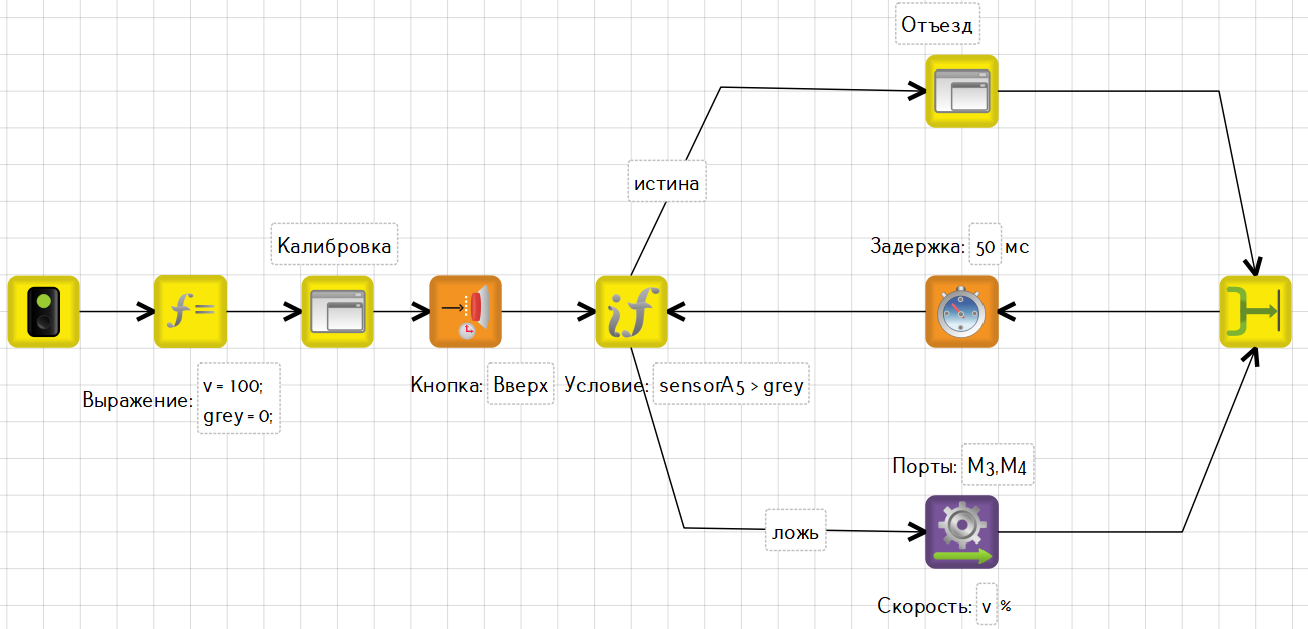 v
В случае, если граница достигнута, выполняется отъезд с разворотом, в противном случае – едем прямо со скоростью v. Повторяем проверку условия.
8
Танец в круге
Отъезд выполняется по энкодерам. Не забывайте сбрасывать энкодеры в начале движения.
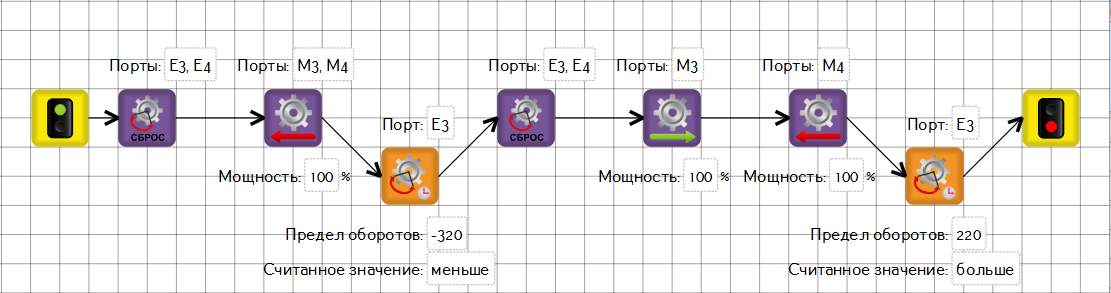 На реальном роботе при движении вперед левый мотор вращается против часовой стрелки, и энкодер считается в положительную сторону, а левый мотор по часовой – энкодер в отрицательную.
9
С зажатой клавишей Shift можно рисовать ровные окружности
Танец в круге - запуск
Для тестирование алгоритма нарисуйте в 2D модели круг, используя инструмент «эллипс». Толщину границы задайте – 12.
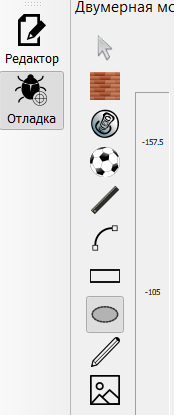 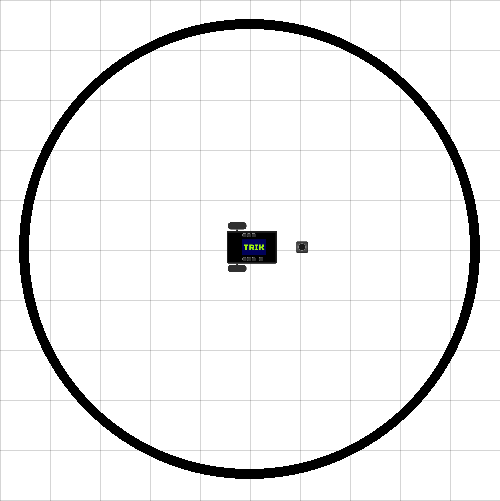 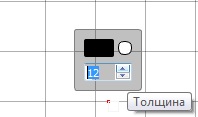 10
Танец в круге - запуск
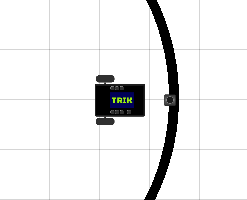 Запустите программу и поставьте робота таким образом, чтобы датчик стоял на границе линии круга
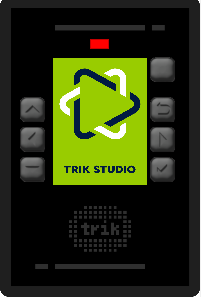 Нажмите кнопку «Вверх».
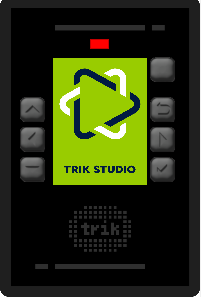 Переставьте робота в центр круга и нажмите кнопку «Ввод».
11
Не используйте темные цвета, иначе робот будет воспринимать их как границу круга.
Танец в круге - маркер
В начало программы добавьте блок «Опустить маркер», выбрав в его свойствах желтый цвет. Теперь робот рисует за собой траекторию движения.
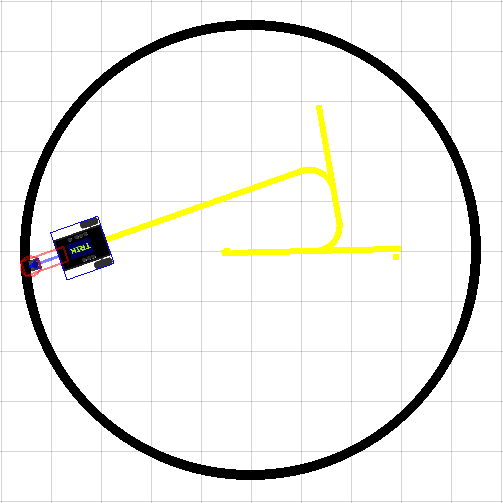 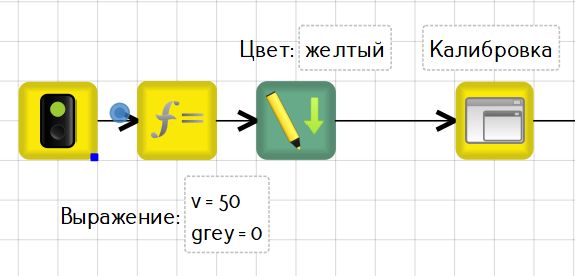 Запустите программу на реальном роботе.
12
Путешествие по комнате
Задача 8.1.2. Кегельринг.Робот должен должен вытолкнуть все кегли за пределы круга.
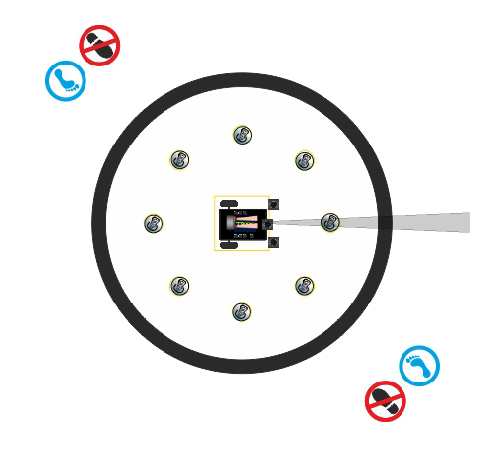 Поле: 8.1.2.
13
Путешествие по комнате
Задача 8.1.3. Робот должен двигаться по комнате прямо, а увидев стену, отъезжать назад на небольшое расстояние и разворачиваться на ~40-60 градусов. Робот должен повторять действия. Робот не должен застрять.
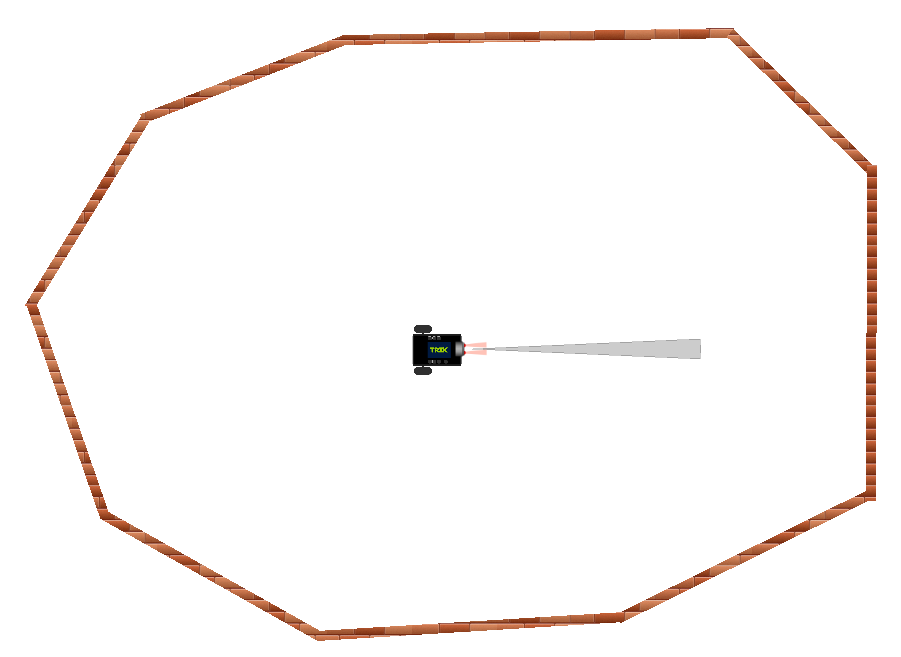 14
В 2D модели необходимо включить реалистичные моторы
Путешествие по комнате
Проверьте решение задаче в комнате с препятствиями
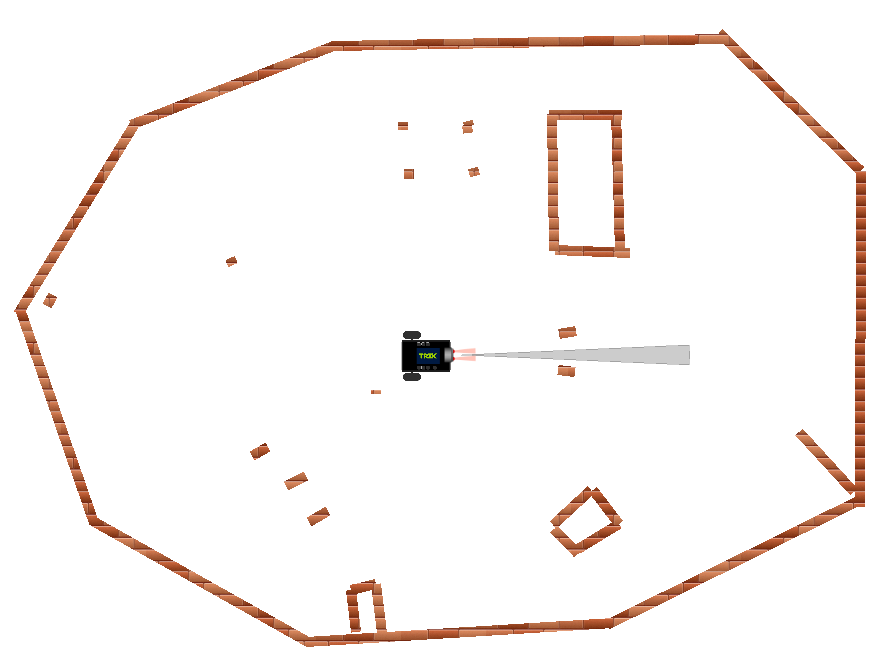 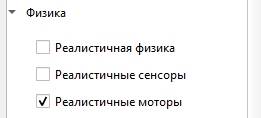 15
Путешествие по комнате
Одна из важных характеристик робота – автономность. Робот должен выбираться из «сложных» ситуаций самостоятельно.
Запуская робота в классе, дома или в виртуальном мире, вы заметили, что он может застрять, упираясь, к примеру, в ножку стула.
Как выбраться из этой ситуации?
16
Путешествие по комнате
Одна из важных характеристик робота – автономность. Робот должен выбираться из «сложных» ситуаций самостоятельно.
Запуская робота в классе, дома или в виртуальном мире, вы заметили, что он может застрять, упираясь, к примеру, в ножку стула.
Как выбраться из этой ситуации?
Поставить условие на времякаждые 5 секунды совершать отъезд
Поставить условие на проверку энкодеровсверять каждые 3 секунд стандартное значение поворотов колеса с текущим
17
Путешествие – условие на время
Добавим несколько переменных в начало программы.

Переменную для хранения времени t
Переменную для хранения разницы времен dt
Переменную с периодом времени, при котором мы отъезжаем tStop = 5000.
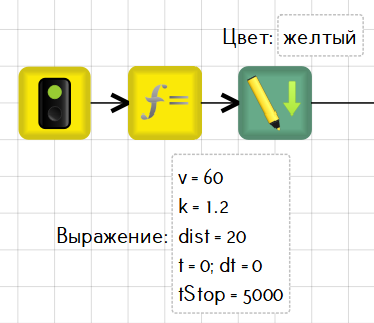 Калибровку в этой задаче использовать не обязательно: в начале программы достаточно задать расстояние, на котором робот будет отъезжать – dist.
18
Путешествие – условие на время
Перед циклом запомним текущее время в переменную t с помощью функции time(), которая возвращает время в мс.
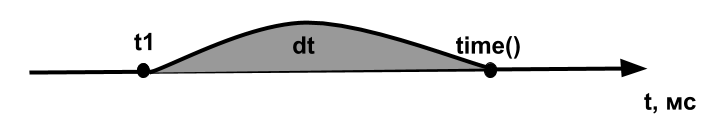 В начале цикла вычисляем разницу между текущим временем и тем значением времени, которое лежит в переменной t. 
time() – изменяется, t – изменится только тогда, когда мы запишем новое значение.
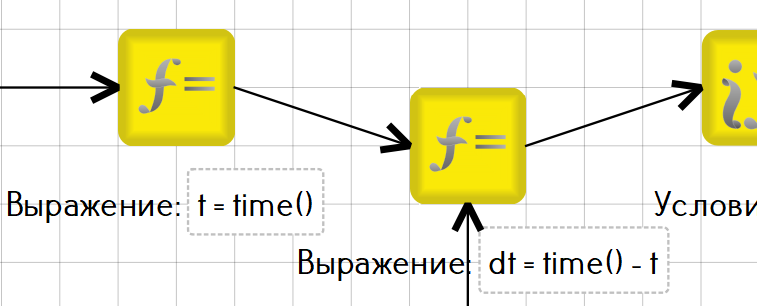 19
Путешествие – условие на время
Запоминаем новый момент времени
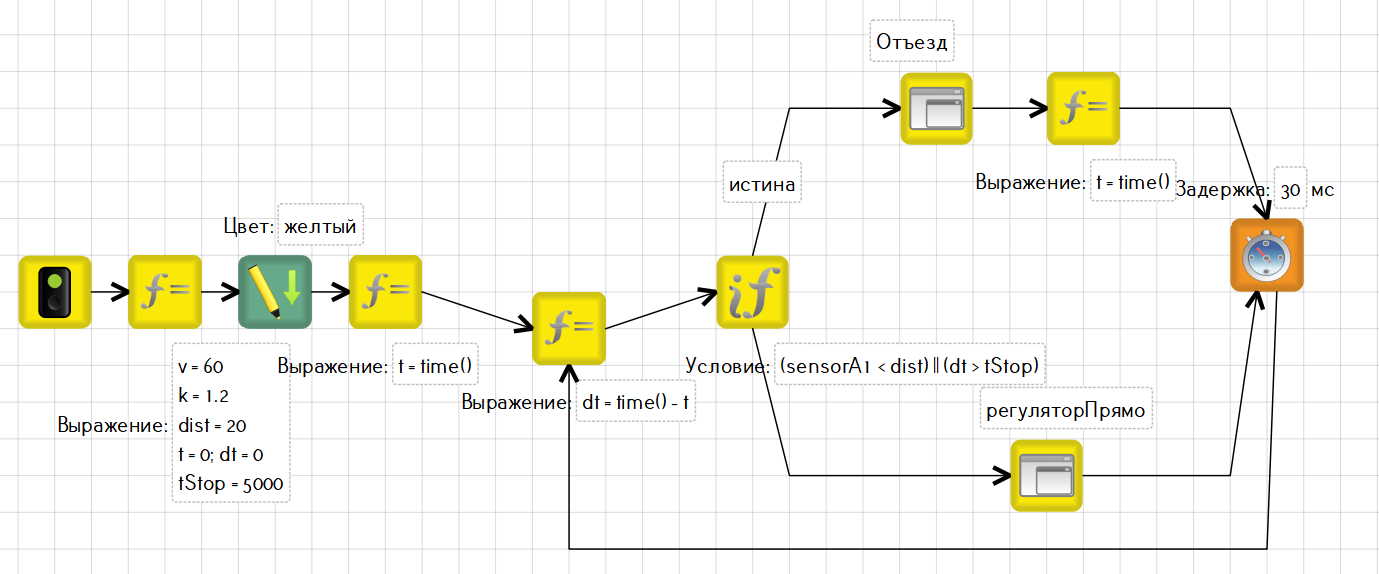 Условие: (sensorA1< dist) || (dt> tStop)Первая часть проверяет расстояние, вторая – время.
20
Путешествие – проверка энкодеров
В предыдущем решении есть явный минус: мы отъезжаем, если долго едем прямо. Это можно наблюдать в большой комнате.
Сделаем защиту от застревания, используя показания энкодеров.
Потребуется программа для вычисления нормальных показаний: вывести на экран робота или в консоль значение какого-либо из энкодеров, после 3 секундного движения вперед с заданной мощностью. Сделайте несколько таких замеров.
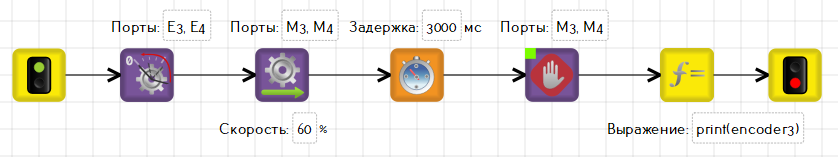 21
Путешествие – проверка энкодеров
Рассчитаем граничное условие по формуле:
где s1, s2 .. sN – замеры, а N – количество замеров
22
Путешествие – проверка энкодеров
Теперь, когда известно значение показаний энкодеров при обычном движении, вернемся к задаче путешествия по комнате.
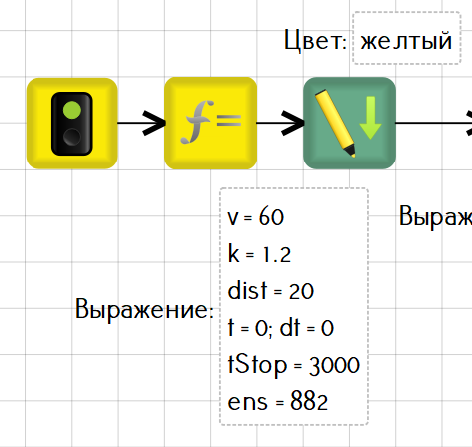 Введем дополнительные переменные:
v – скорость;
dist - граничное расстояние, после которого следует отъезжать;
t - отметка времени;
dt - прошедшее время с момента замера t;
tStop - период проверки на застревание по энкодерам;
ens - граничное значение энкодера
23
Путешествие – проверка энкодеров
В условии теперь появится проверка показаний энкодеров за известное время (в данном случае — 3 секунд).
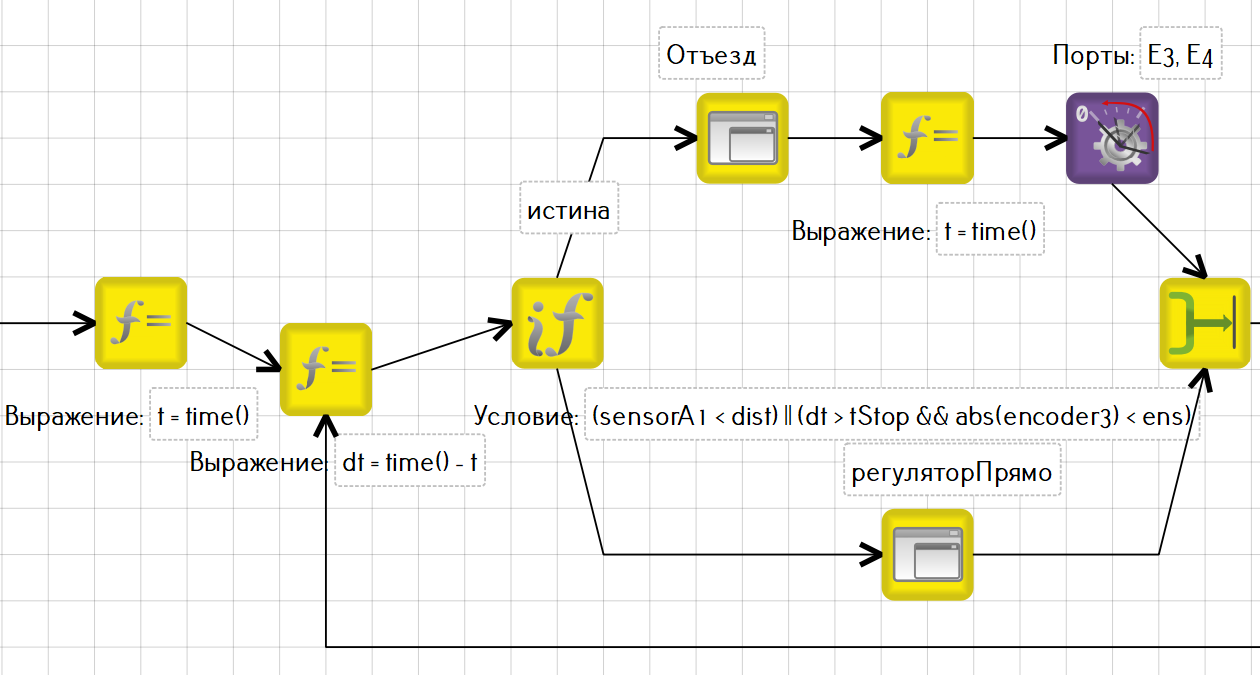 Условия: 
Близко к объекту или
Времени прошло больше tStop и значение энкодера меньше желаемого ens
Условие: (sensorA1 < расст) || (dt > период && |encoder3| < нормЗнач)
(sensorA1 < dist) || (dt > tStop && abs(encoder3) < ens)
24
Путешествие – проверка энкодеров
Какое действие еще необходимо добавить для корректной работы программы?
25
Путешествие – проверка энкодеров
Какое действие еще необходимо добавить для корректной работы программы?
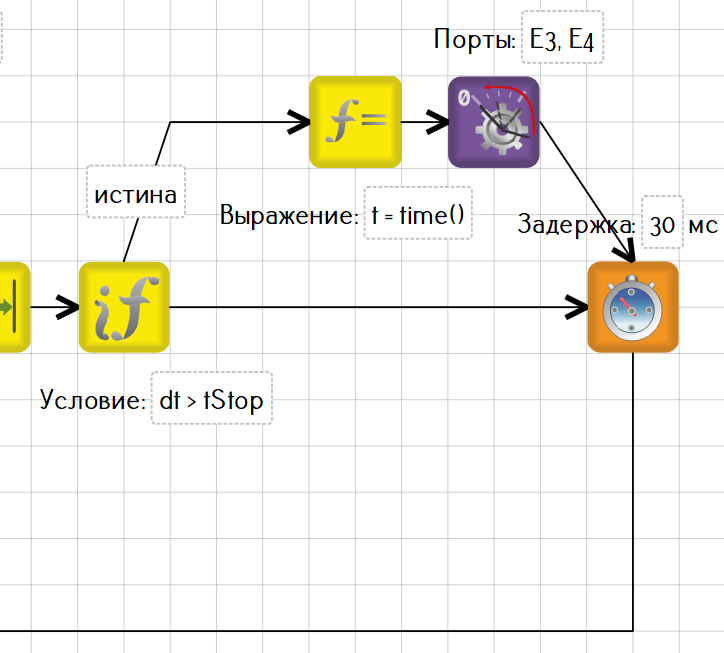 Ответ: Необходимо сбрасывать время и энкодеры в конце каждого периода.
Для сброса времени в переменную t записываем текущее время, после окончания периода.
26
Путешествие по комнате
Полный алгоритм  задачи путешествия по комнате с защитой от застреваний по энкодерам:
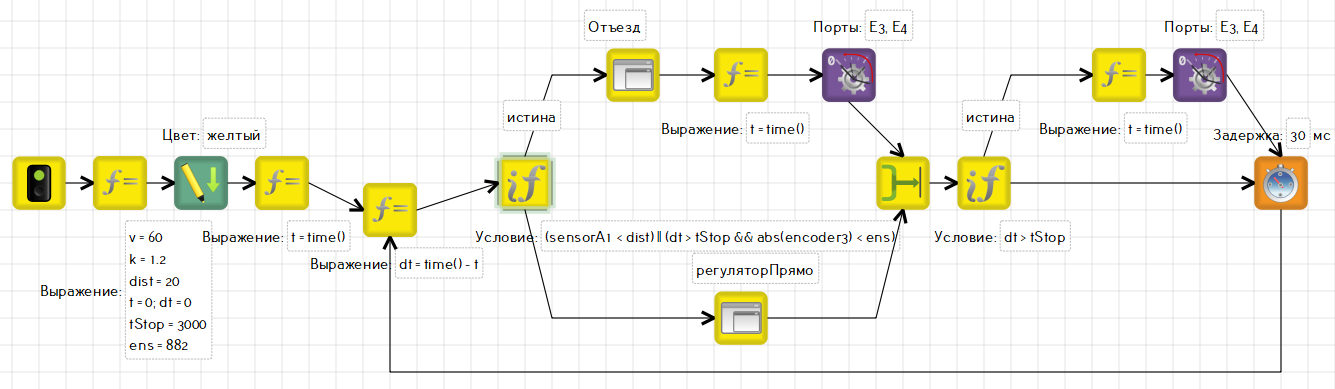 27
28